재가 방문센터 1:1 맞춤 인지프로그램
도란 도란
1
1. 도란 도란
도란도란이란?
도란도란 목적
도란도란 발전과정
도란도란 내용
도란도란 교육
인지프로그램 진행
2. 만족도
대상자
요양 보호사
보호자
3. 그 외 활동
욕구조사
이벤트
4. 성과 및 향후 계획

성과
향후 계획
목 차
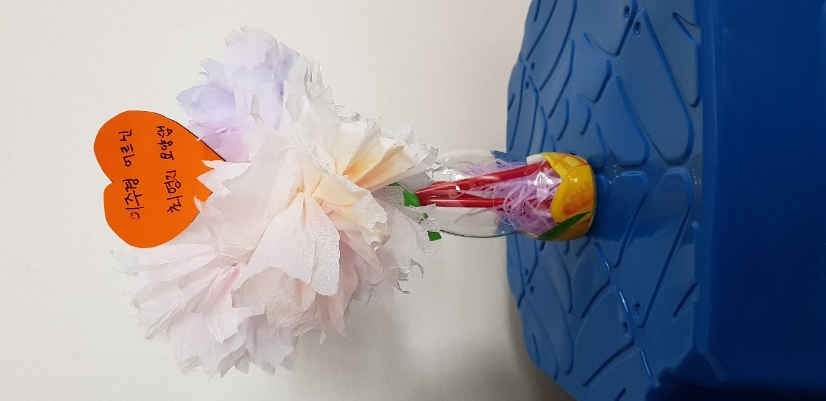 2
1. 도란 도란
도란도란이란?
요양 보호사들이 센터 내에서 소 그룹으로 인지프로그램을 정기적으로 교육받고 활용하여 대상자님들의 일상생활 능력 및 신체 기능을 유지 및 증진하기 위한 모임
3
도란 도란의 목적
대상자 : 신체질환으로 인지기능이 약화되는 것을 예방하고 인지기능 및 잔존능력을 유지 향상하도록 돕는다.
요양보호사 : 업무량 과다, 과중한 노동을 줄이고 교육훈련 프로그램에 참여하여 자신을 개발하고 전문적 지식과 기술을 갖춰 자부심을 높인다.
4
도란 도란의 목적
기관 : 요양 보호사들의 질적 향상 및 자신감함양,
가사업무를 줄여 ‘걸레 잡는 시간을 줄이고 펜을 잡자’는 슬로건으로 인지프로그램을 대상자들의 100% 참여와 권장으로 재가방문에서 인지교육 참여의 어려움을 극복한다.
5
도란 도란 발전 과정
과

정
6
도란 도란 발전 과정
과

정
7
도란 도란 내용
8
도란 도란 내용
9
도란 도란 교육
어르신 사진으로 액자 만들기
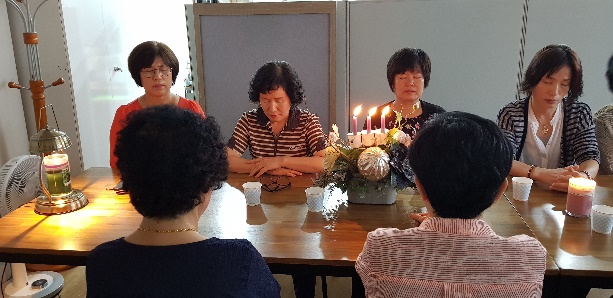 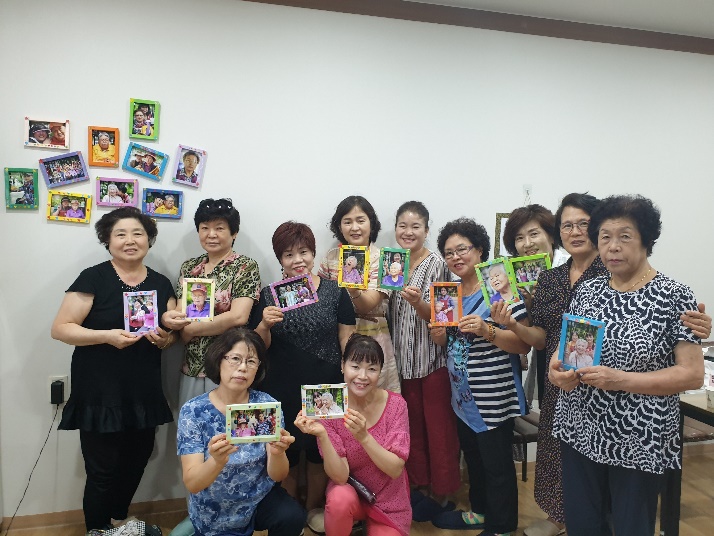 명상하기
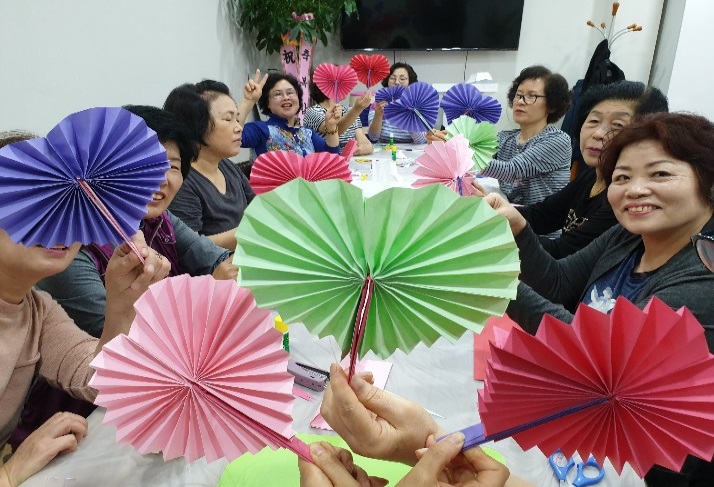 인형 만들기
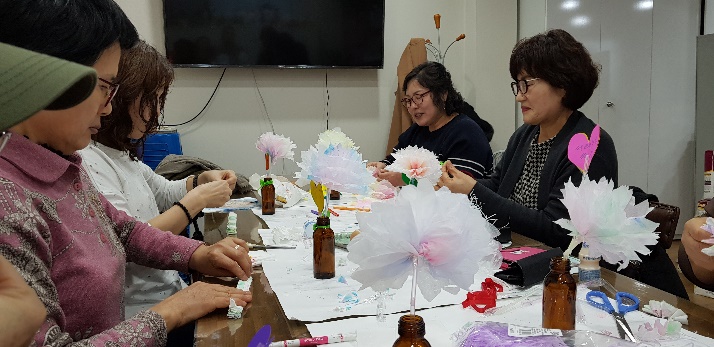 10
티슈로 꽃 만들기
부채 만들기
인지프로그램 진행
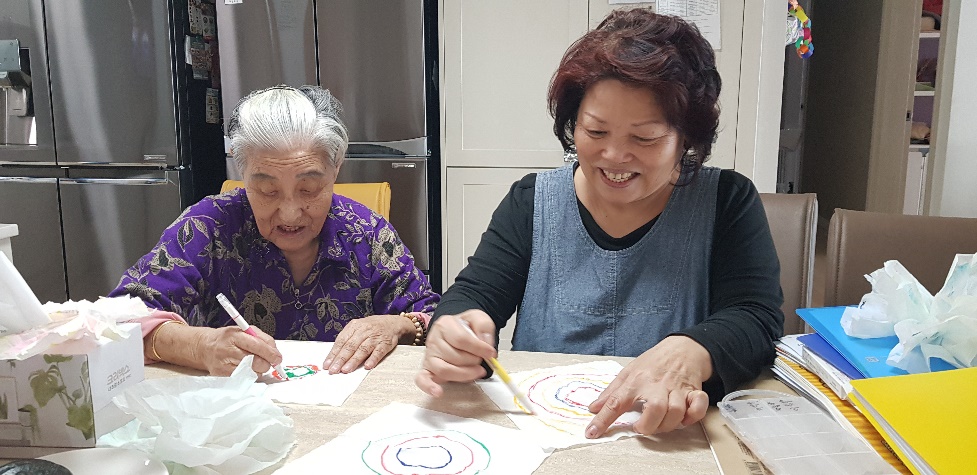 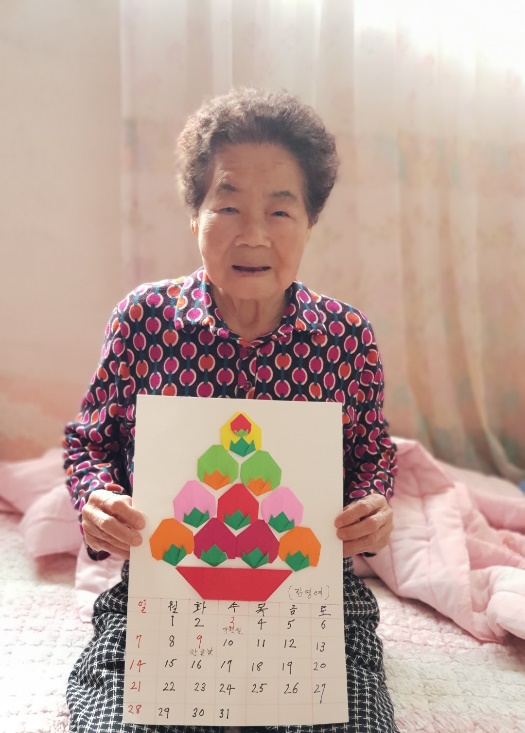 붕어 만들기
티슈로 꽃 만들기
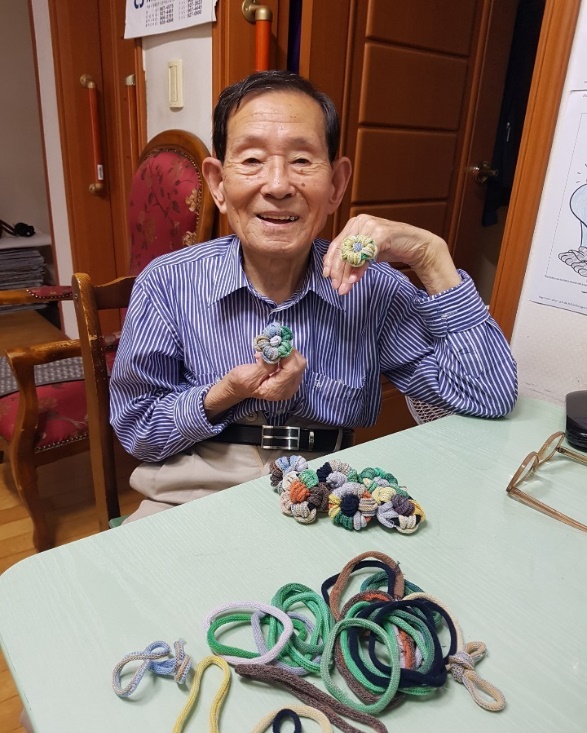 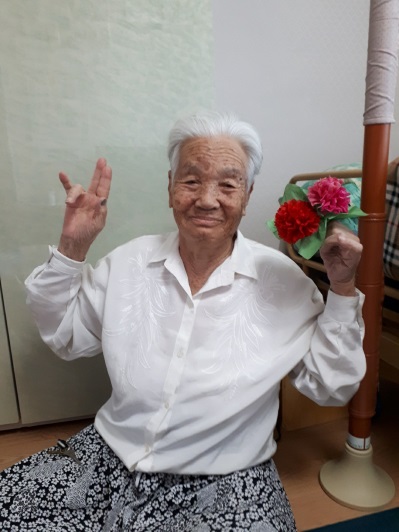 티슈로 양 만들기
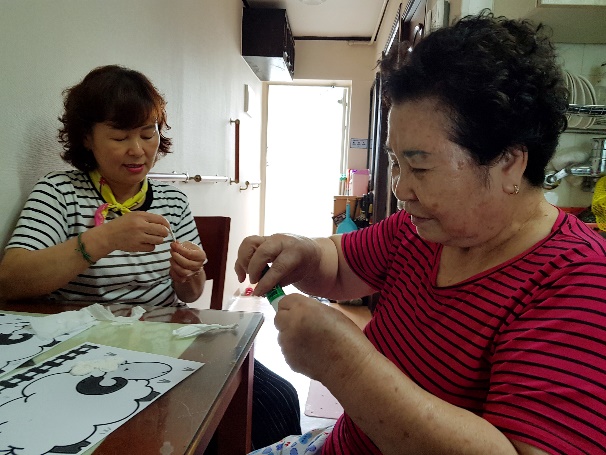 감 달력 만들기
카네이션 만들기
양말 목 반지 만들기
11
2. 만족도
대상자

【욕구충족, 자신감up, 인지기능 향상, 우울감 감소, 의사소통 활발】


초창기
자신감 無
반감 거부
흥미無
=
+
==
=+
12
대상자
적응기




   
발전기
흥미
칭찬격려
동기부여
=
+
흥미up
자신감 up
생활화
=
+
13
요양보호사
【지위승격(아줌마 선생님),  자존감 up, 지식습득, 전문인으로서 자부심】




   
 보호자
【 신뢰감, 가족애 돈독, 감사함 】
체계적 요양 시스템에 대한 신뢰감
가족애제공 ( 활동작품 선물  꽃, 편지, 인형, 부채 등)
부모님의 변화에 대한 놀라움 & 감사함
다양한 인지프로그램 숙지
자존감up
전문인 자질
함양
=
+
14
3. 그 외 활동
욕구조사

【대상자들 욕구조사를 통한 1:1 맞춤형 인지프로그램 실행 → 만족도up】
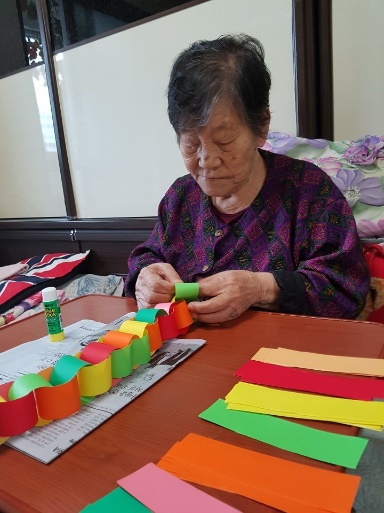 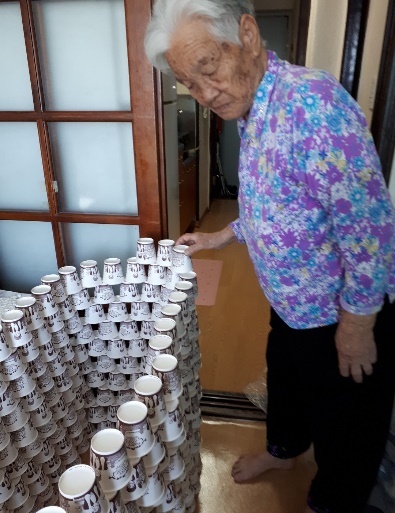 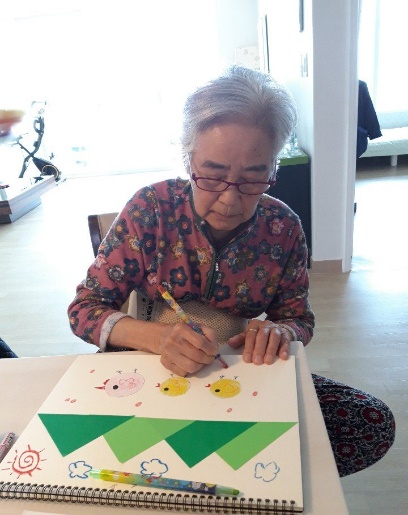 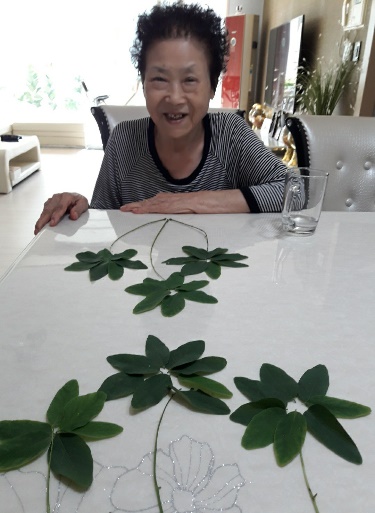 ===+
=+
종이접기
스토리 북 만들기
회상놀이
종이컵 쌓기
15
이벤트
실외활동 - 게임, 율동, 노래 부르기, 화장하기,단체식사
센터에 대한 만족도UP

참여자–전대상자
필수조건–스스로 완성
심사기준-전 직원 투표 
경쟁심유발-참여도UP
16
이벤트
자녀, 손자, 가족들에게 전달 - 가족애 확인 기회
센터에 감사함 전달 

매회 참여 요양보호사- 연말 참여상 수여
호응도 참여도 향상
17
4. 성과 및 향후계획
성과
재가센터 -  인지프로그램진행의 어려움 극복
대상자 – 인지프로그램학습의 생활화
요양선생님 – 전문인으로서 자질 함양

.
18
4. 성과 및 향후 계획
향후 계획
정기적인 욕구조사로 1:1맞춤형 인지프로그램을 더욱 활성화하고 지속적인 모니터링으로 다양한 프로그램활동을 계획하고 실천한다.
19